일본 사회와 관광
학과:일본어일본학과
학번:21**21**	
성명:이*우
* 일본 관광 자원
*일본 문화 관광 자원(유형) 의의

*축약적 일본 문화의 관광 자원

*포괄적 일본 문화의 관광 자원(의,식)

*포괄적 일본 문화의 관광 자원(주)

*일본의 최근 문화적 관광자원 활용(유형적)
일본 문화 관광 자원의 의의
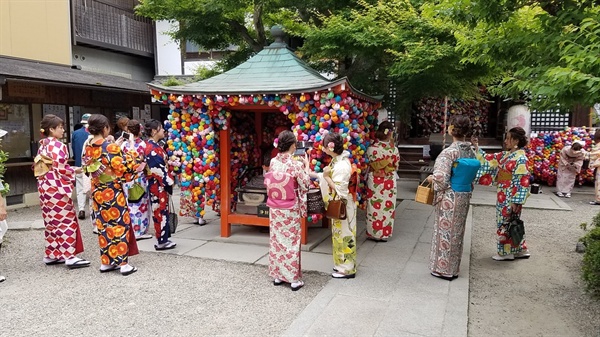 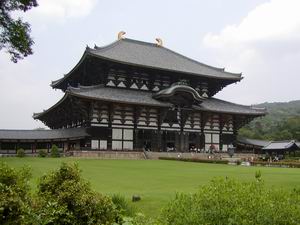 축약적 일본 관광 자원:유형적
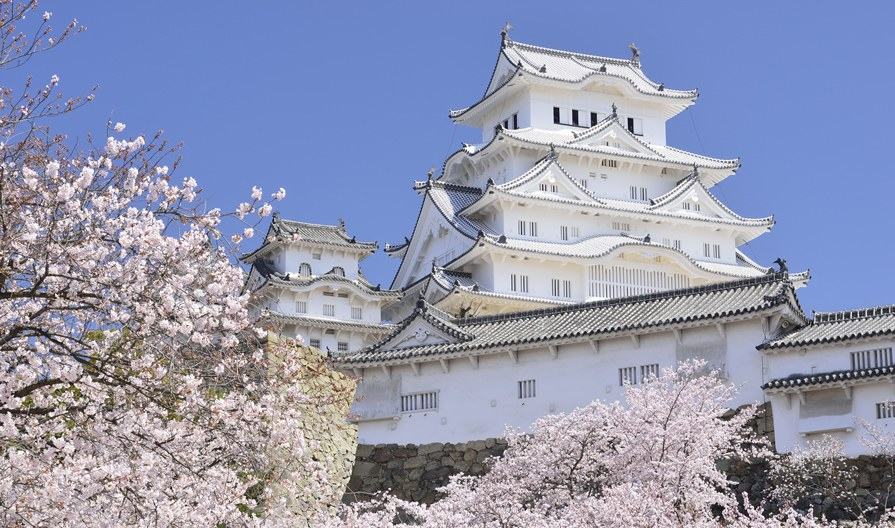 구마모토성




 히메지성
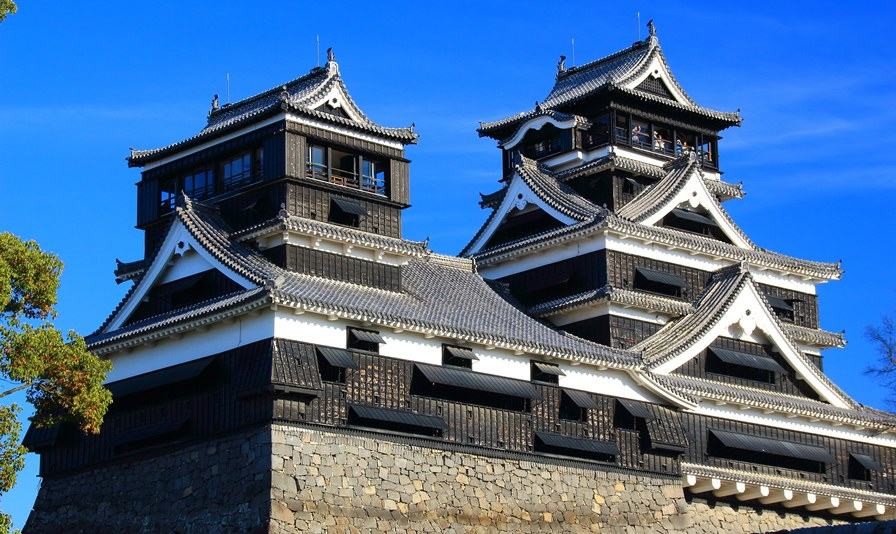 포괄적 일본 문화의 관광자원(의,식)
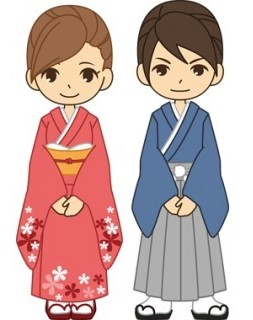 일본의 대표 의상
기모노.



한국과 비슷하지만 다른 식문화.
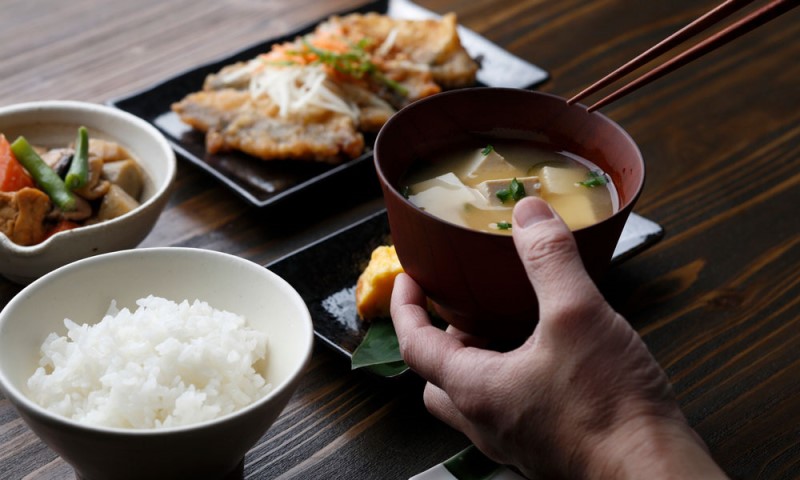 포괄적 일본 문화의 관광자원(주)
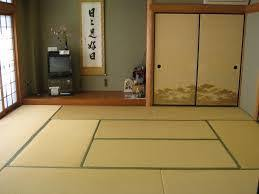 일본의 주거 문화중 독보적인 3가지 순서대로
 다다미,오시이레
,도코노마
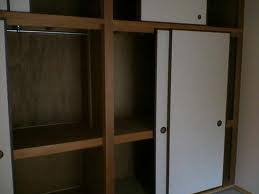 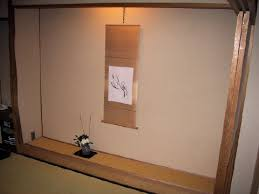 일본의 최근 문화적 관광자원 활용:유형적
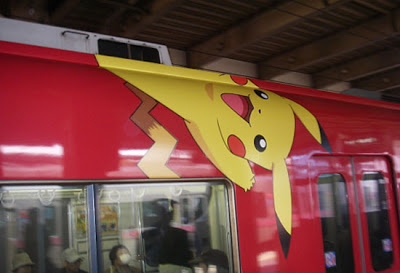 https://www.youtube.com/watch?v=22UDUxt8EgY

최근 일본문화의 발전 방향
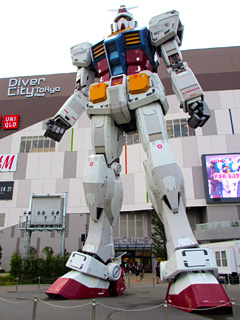 감사합니다.